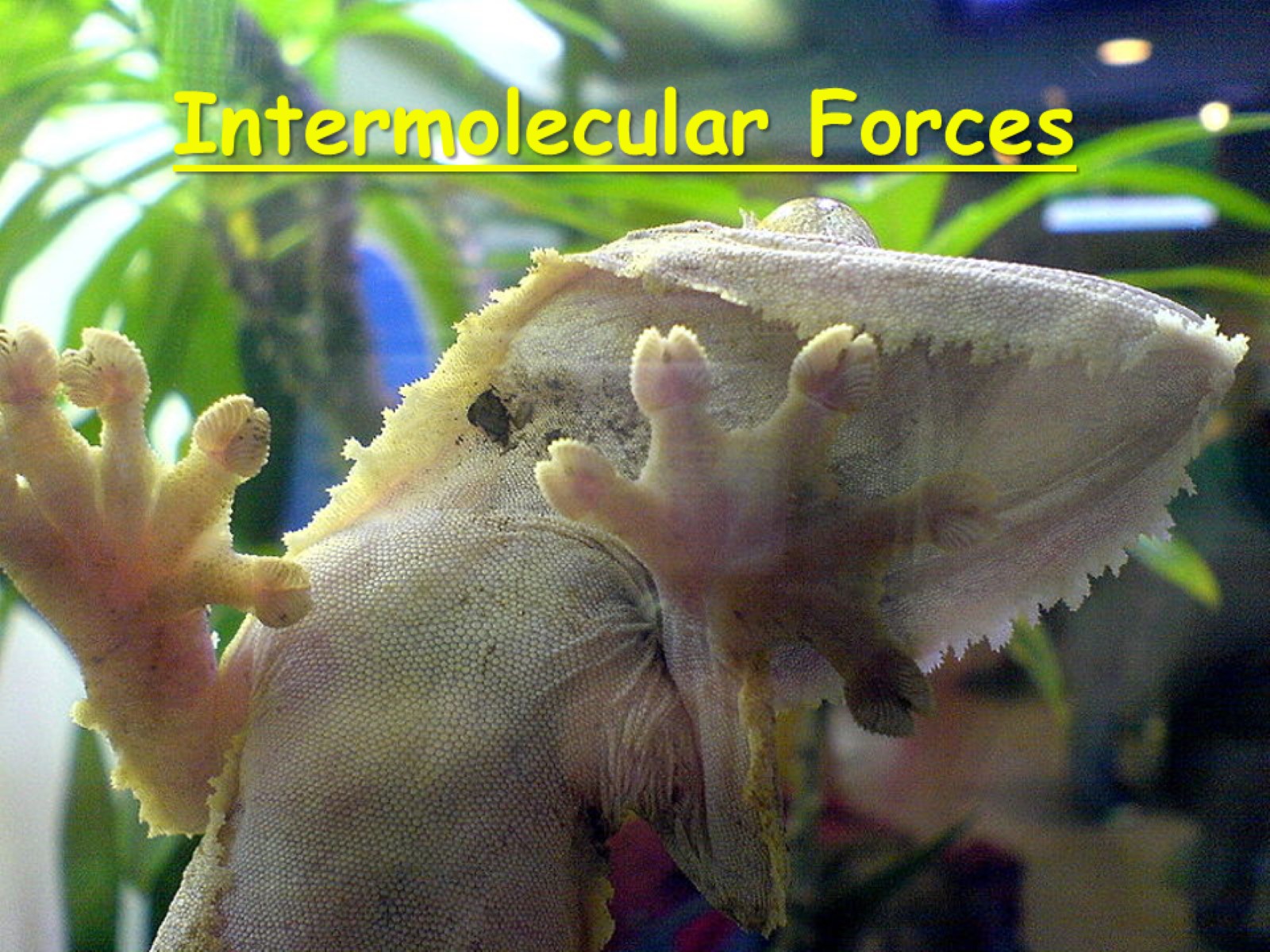 Intermolecular Forces
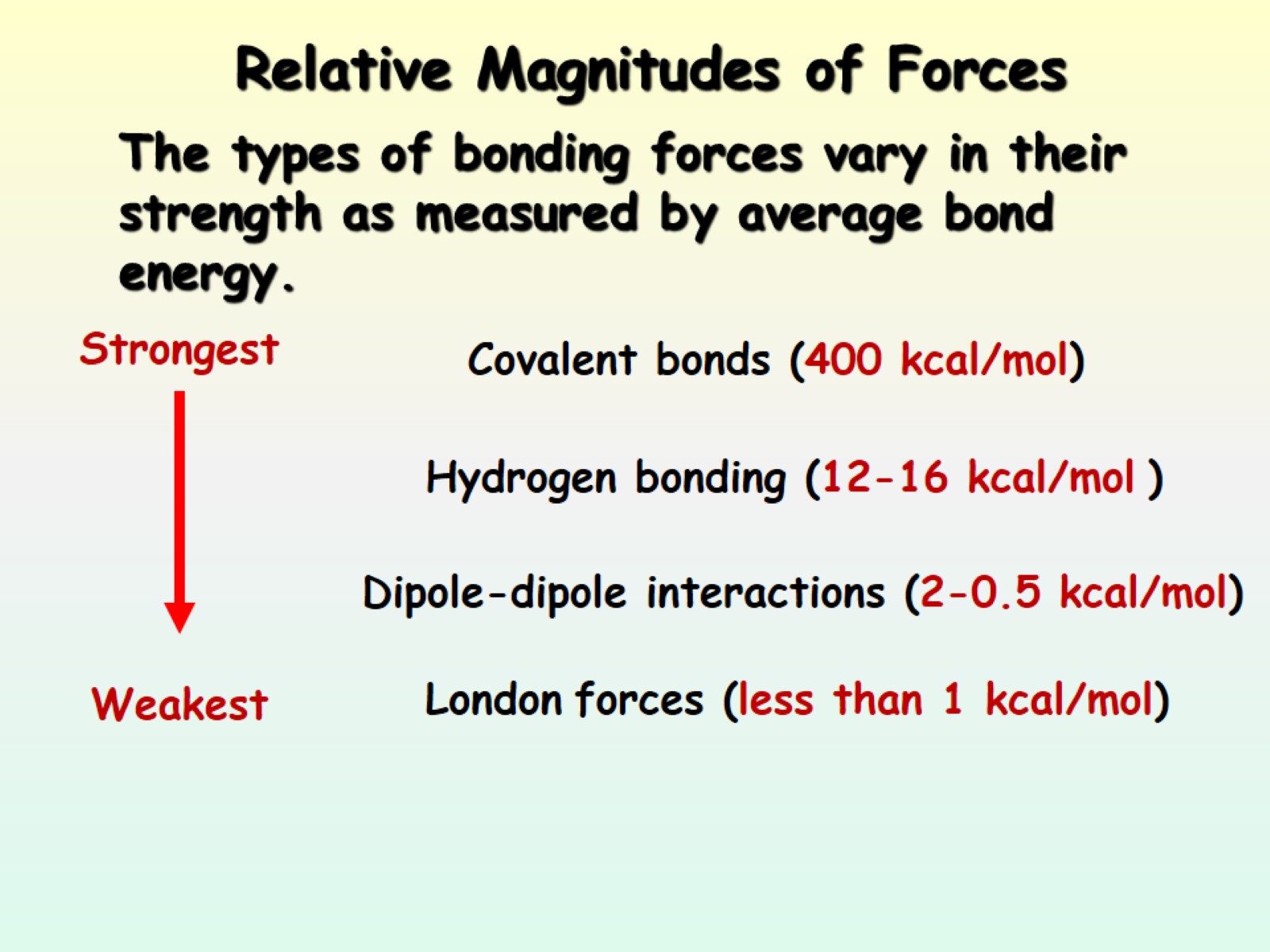 Relative Magnitudes of Forces
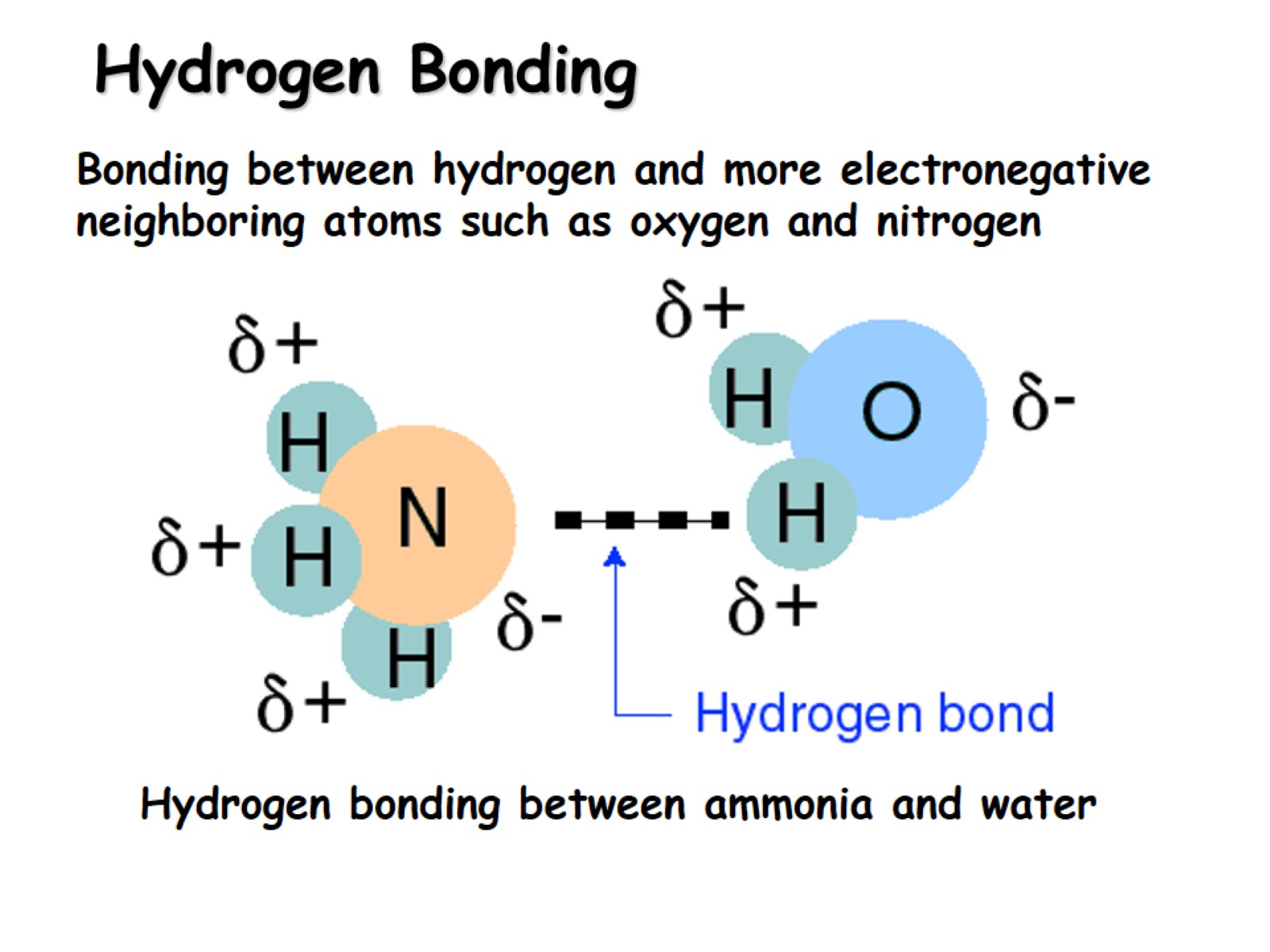 Hydrogen Bonding
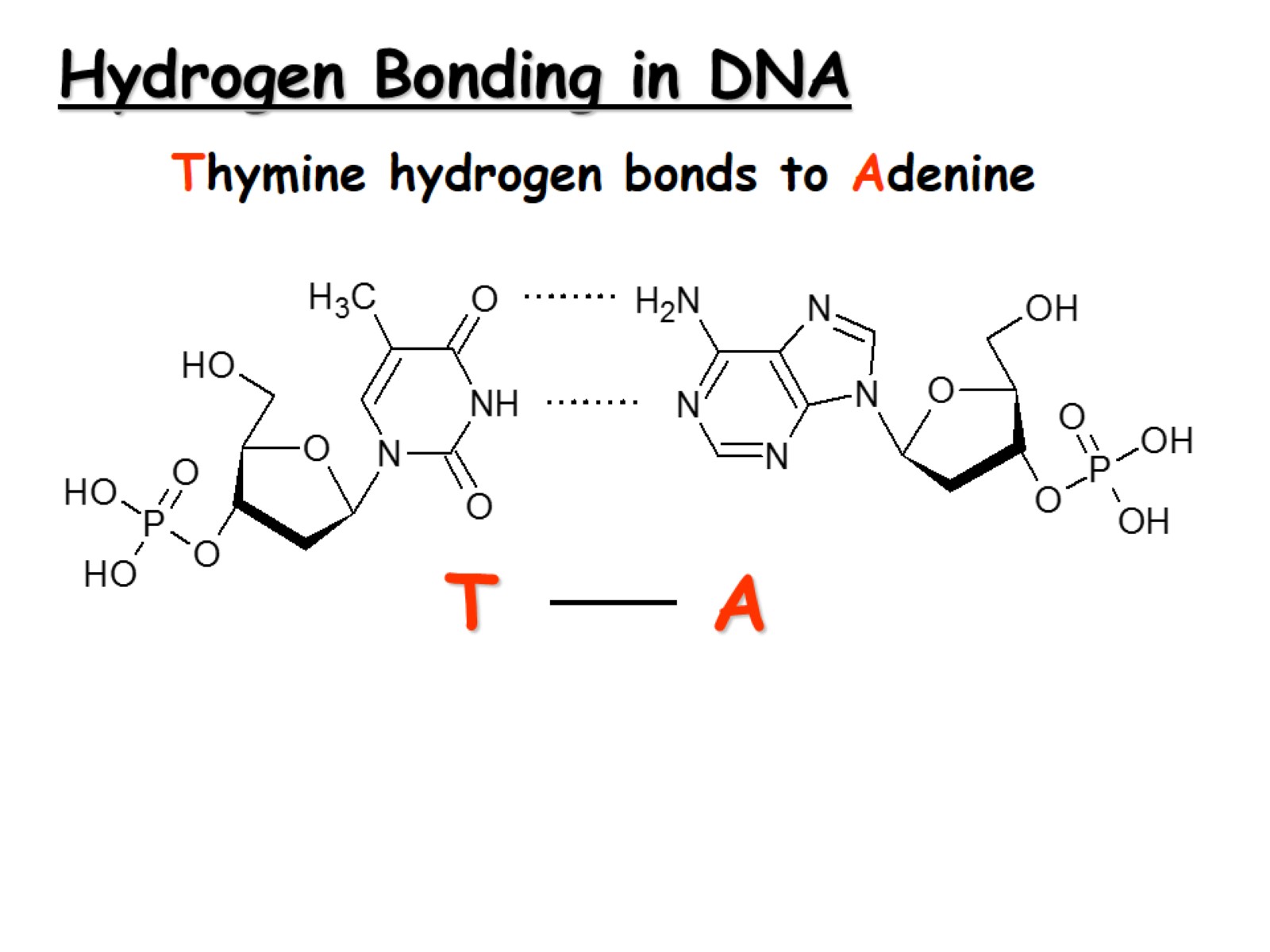 Hydrogen Bonding in DNA
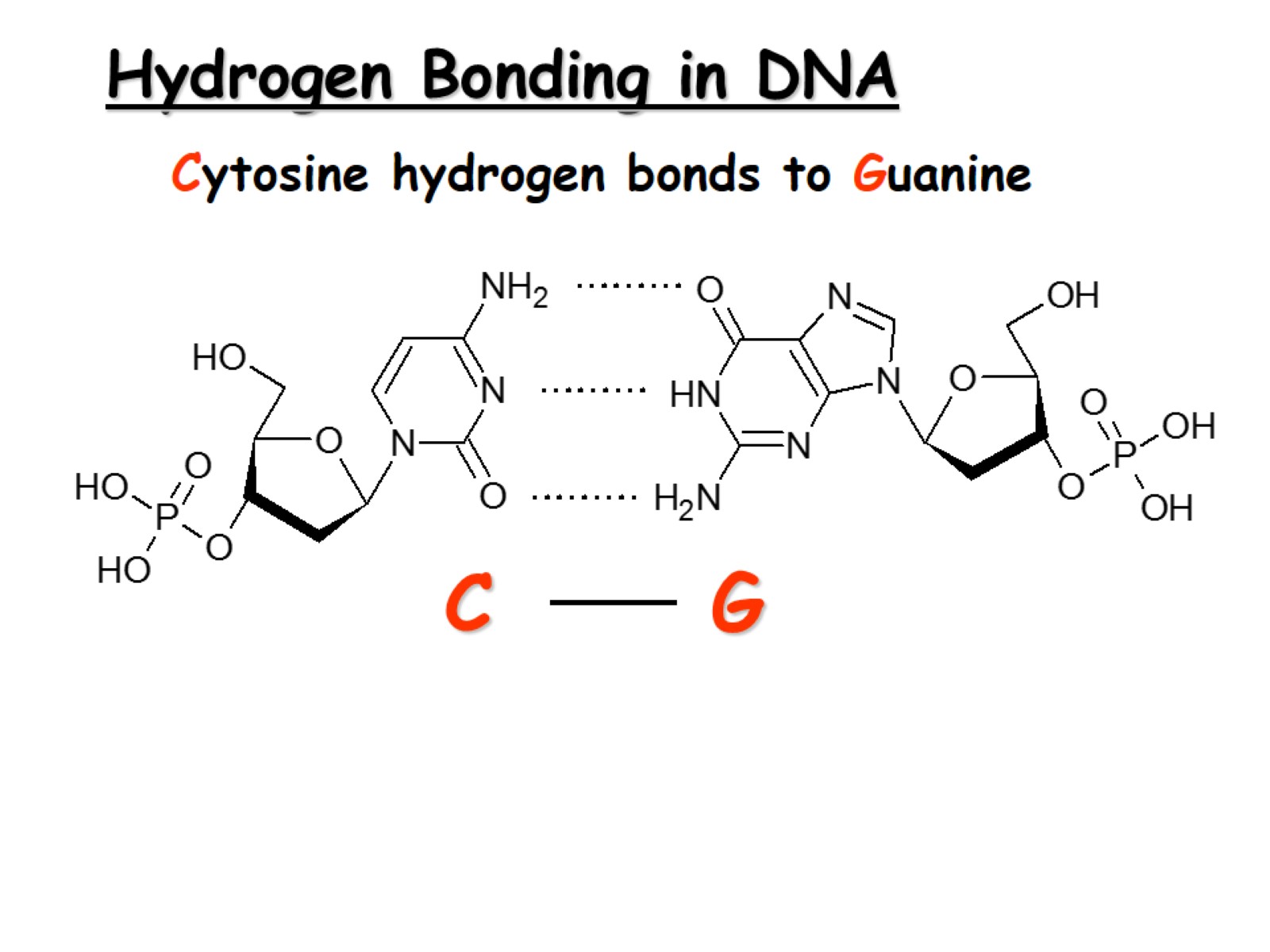 Hydrogen Bonding in DNA
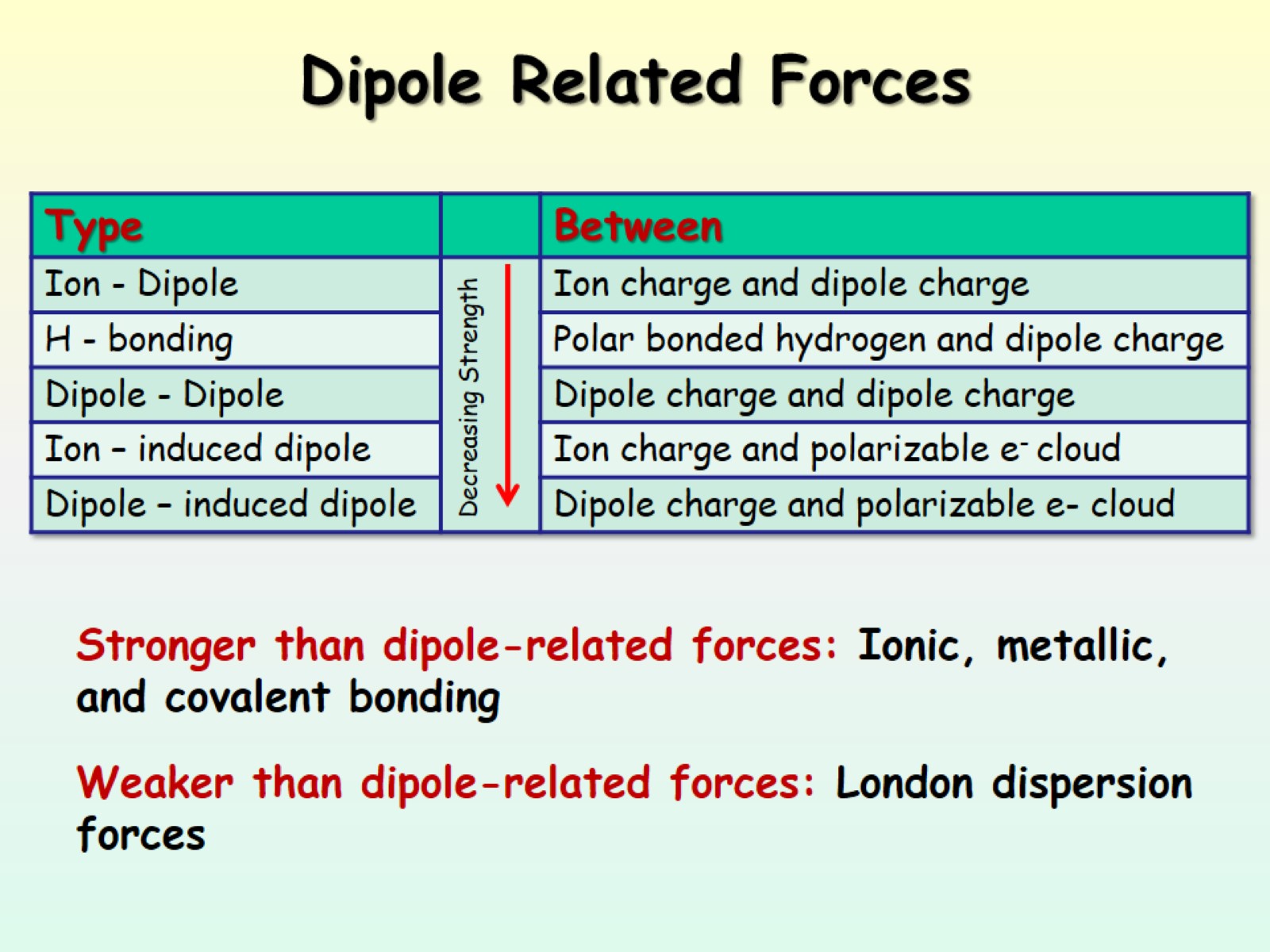 Dipole Related Forces
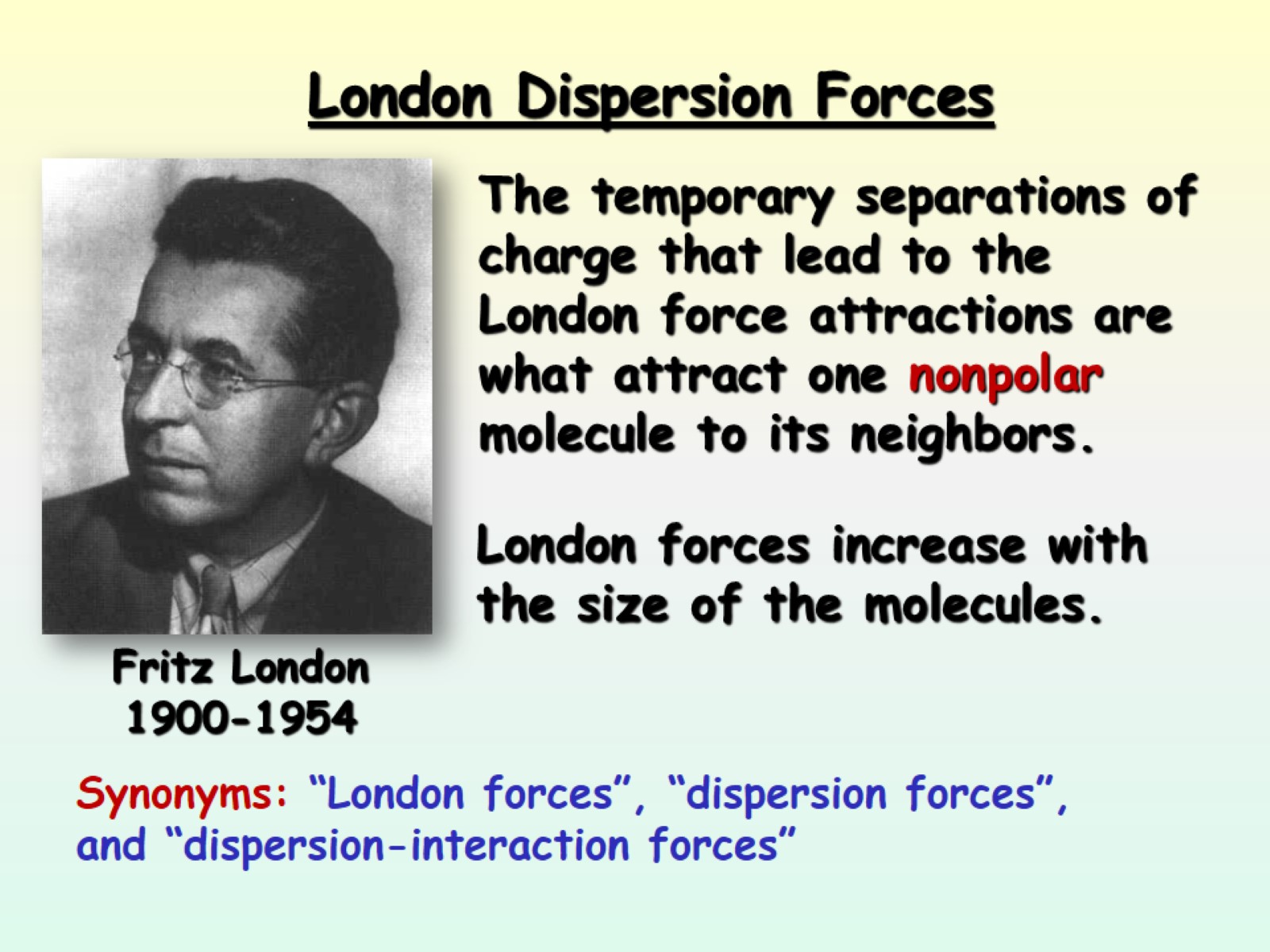 London Dispersion Forces
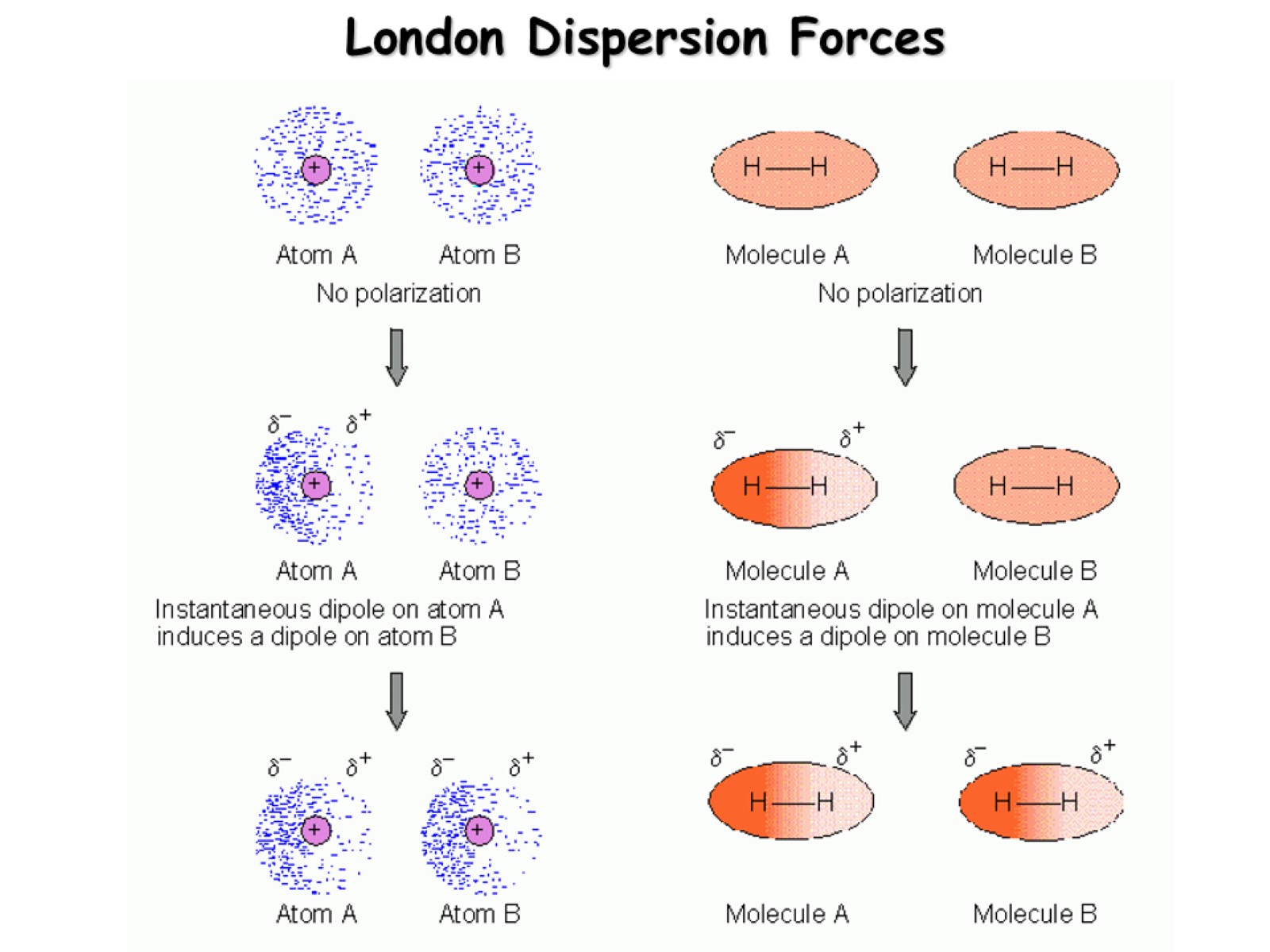 London Dispersion Forces
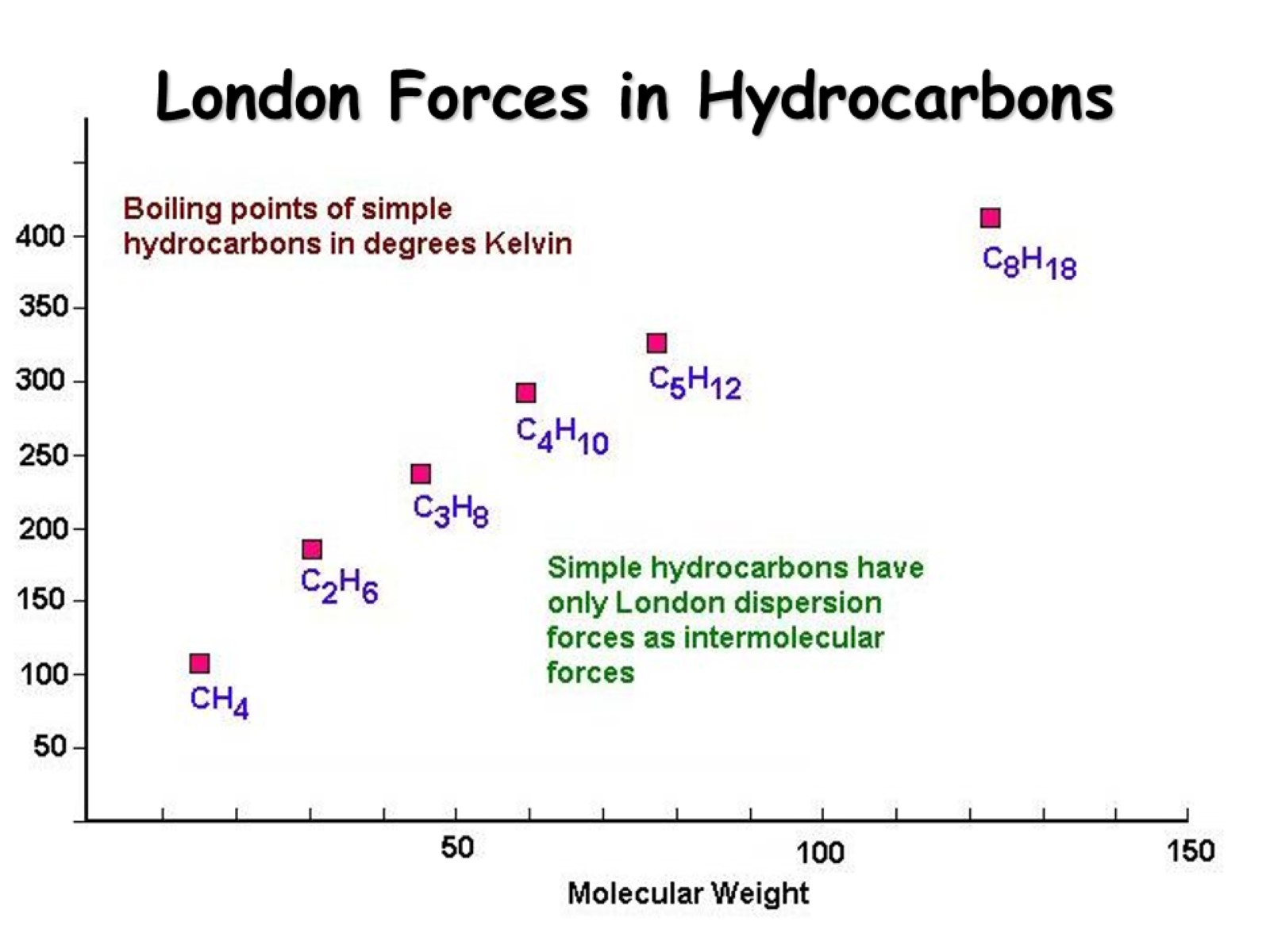 London Forces in Hydrocarbons
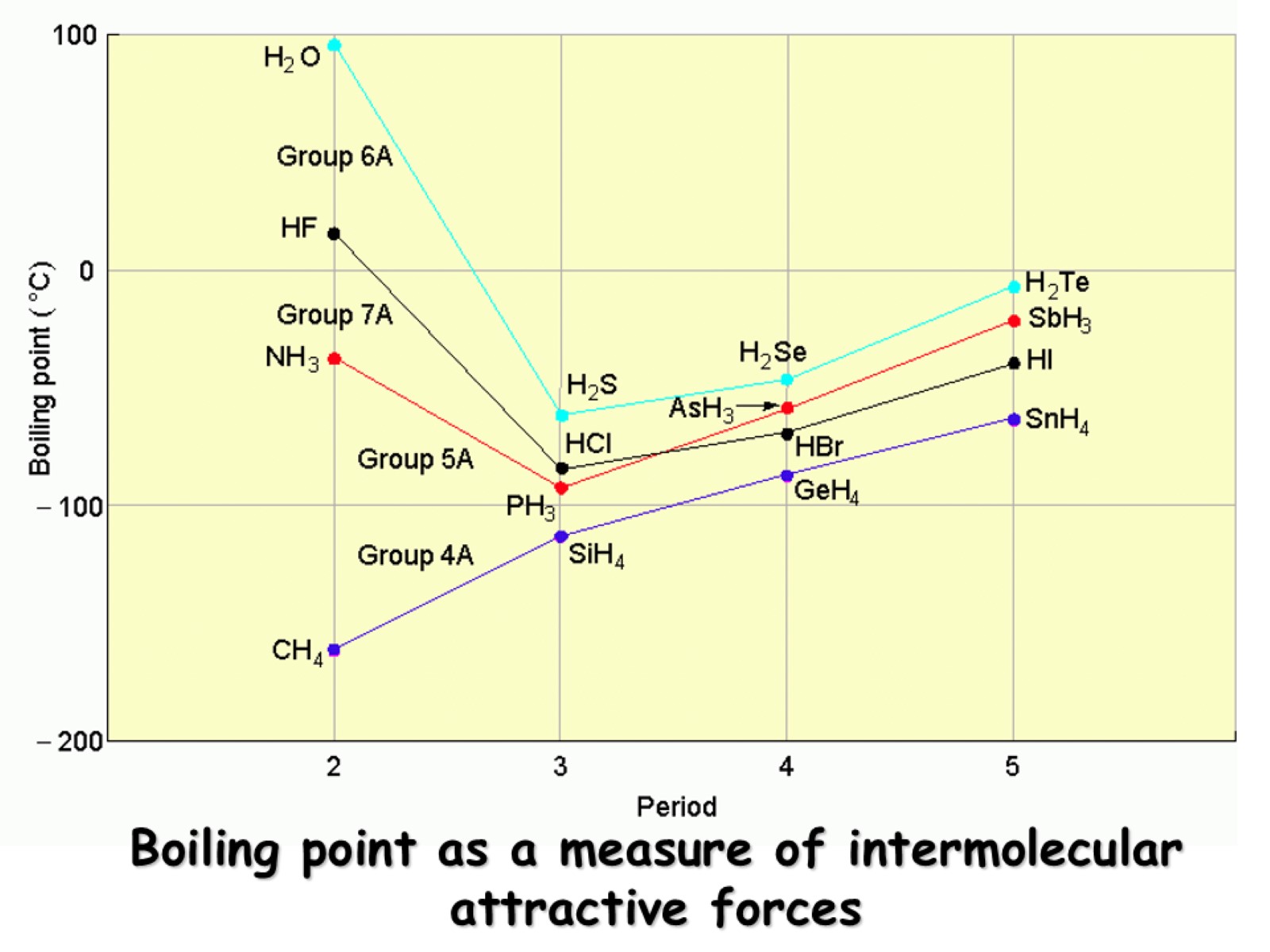 Boiling point as a measure of intermolecular attractive forces